SERVICE INNOVATION
NORSI
April, 2013
Content of my part
General introduction to service innovation issues
Service innovation approaches and challenges
Service innovation as innovation in service industries and as servitization
Service innovation and innovation systems
Service innovation management
Open innovation in service(s)
From services to service – towards a service dominant logic
2
14.04.13
Fornavn Etternavn, navn@nhh.no
Purpose
Give an overview of research issues of relevance to service innovation through examples of how research is conducted in the area
Give a deeper understanding of a selected set of research issues in service innovation, including approaches, service innovation definitions, methodologies, service characteristics, productivity, innovation systems, firm level service innovation management, open service innovation and service systems
3
14.04.13
Fornavn Etternavn, navn@nhh.no
6. Open innovation in services
Open innovation, alternative definitions and examples
Services and open innovation – open service innovation? 
Example article – West and Gallagher, 2006
Example article - Oliveira and Von Hippel, 2011
4
1. Open innovation ala Chesbrough (2006)
Def… (Chesbrough, 2003): ”a paradigm that assumes that firms can and should use external ideas as well as internal ideas, and internal and external paths to market, as the firms look to advance their technology”
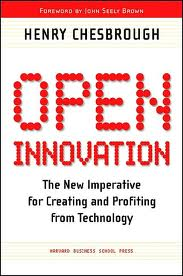 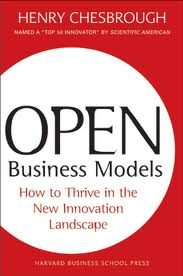 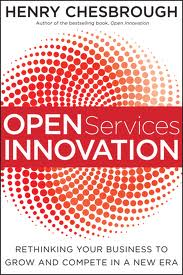 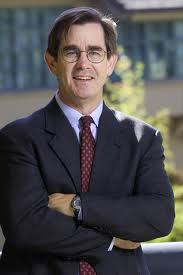 5
How new is ”open innovation”?
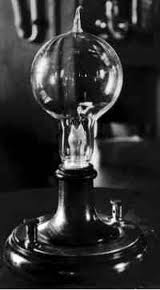 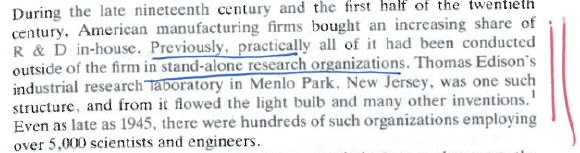 Teece, 1988 on independent research institutes
Allen, 1983 on”collective invention”in blast furnace technology
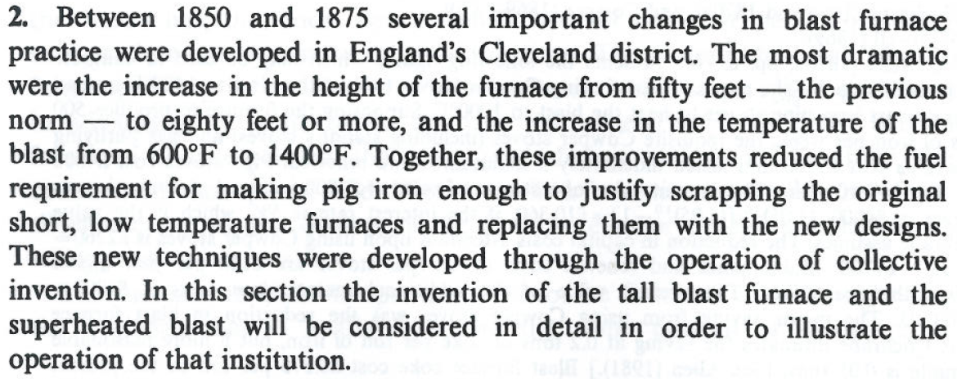 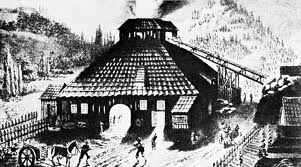 6
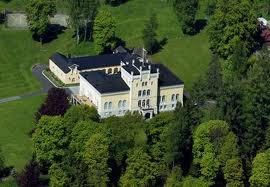 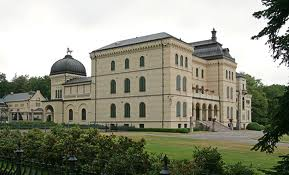 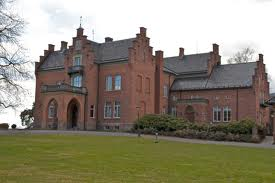 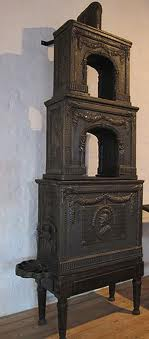 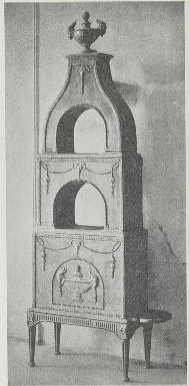 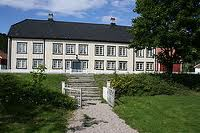 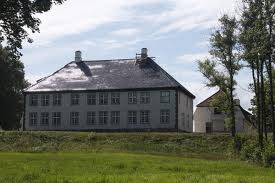 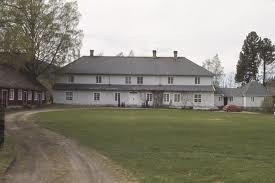 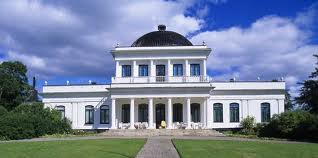 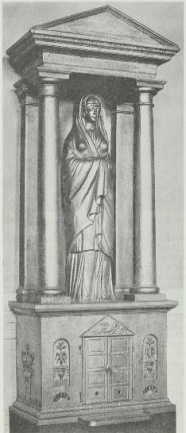 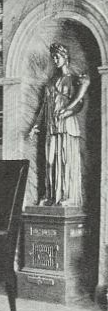 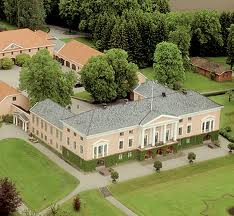 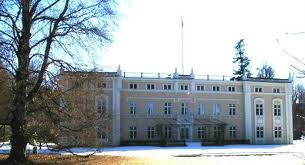 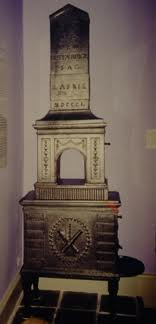 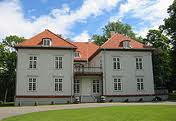 7
How new is ”open innovation”?
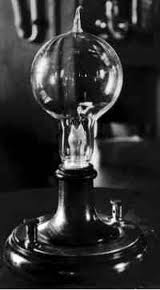 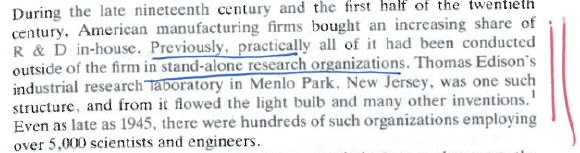 Teece, 1988 on independent research institutes
Allen, 1983 on”collective invention”in blast furnace technology





Von Hippel, 1986 onuser innovation, e.g.”mountain bikes”
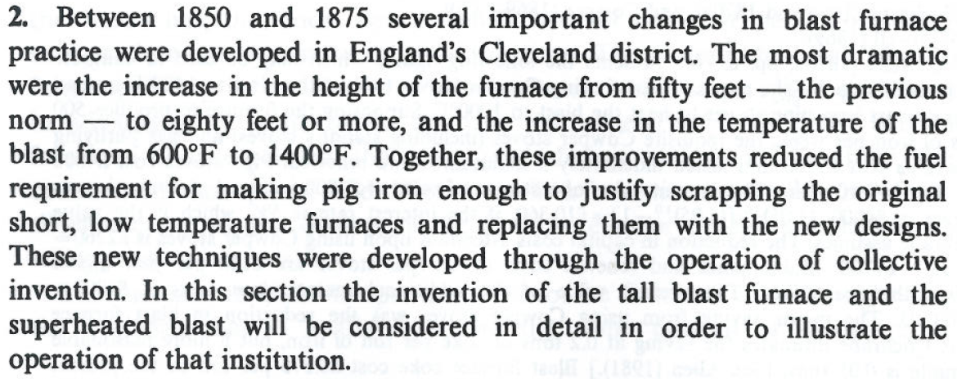 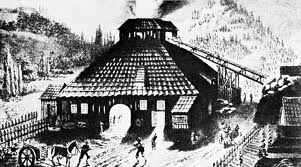 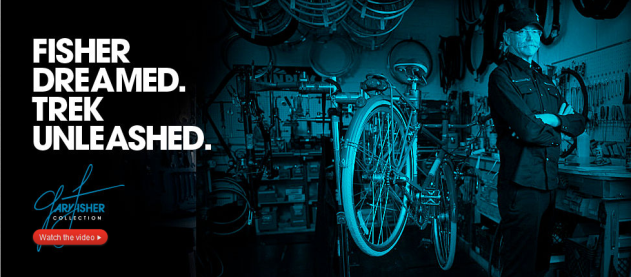 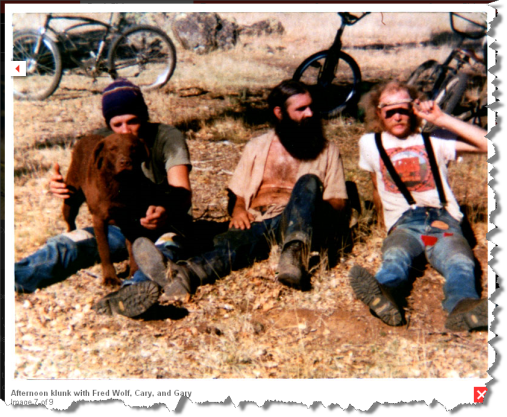 8
Economic/strategy theory
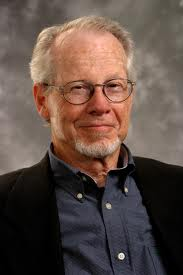 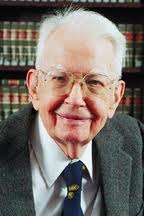 Teece (1986, 2006):
1. Competition- protect (TC)
If uncertainty is high, frequency is low and there is a danger that other companies may capitalize on the invention/idea, keep innovation internal. 
2. Complementarity– control (RBV)
If other actors/companies have the resources required to commercialize the inovation, try to gain control over these resources.
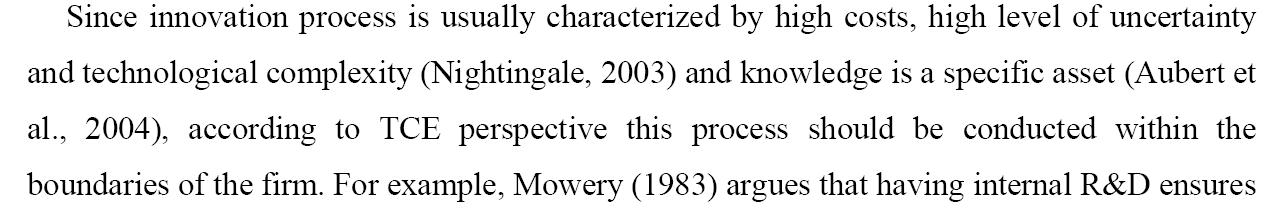 9
Open innovation ala Chesbrough (2006)
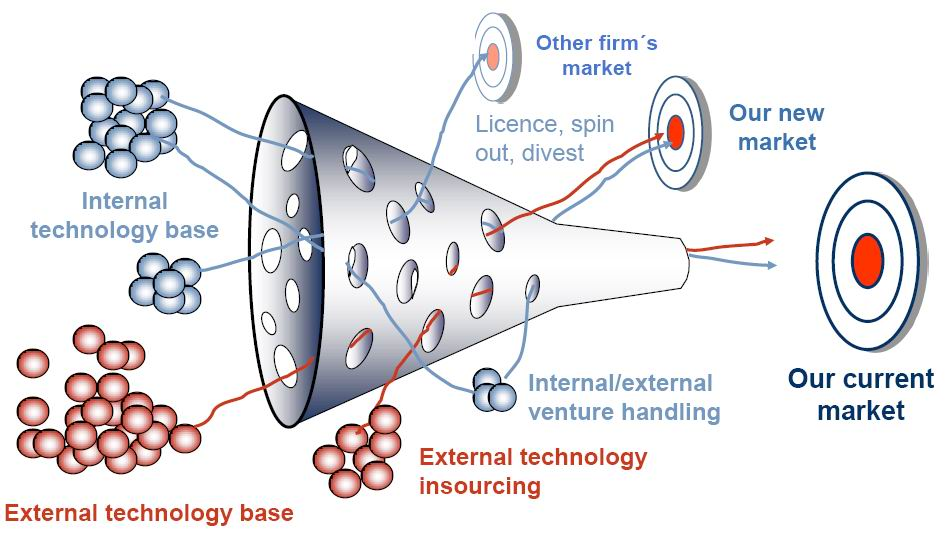 10
Open innovation ala Dahlander (2010)
Inbound
Outbound
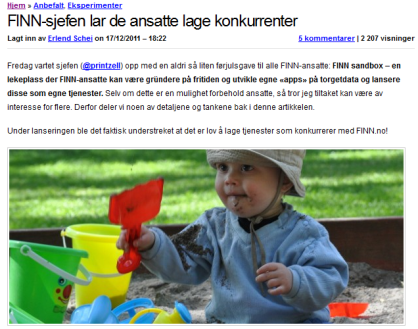 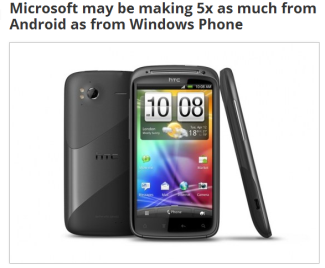 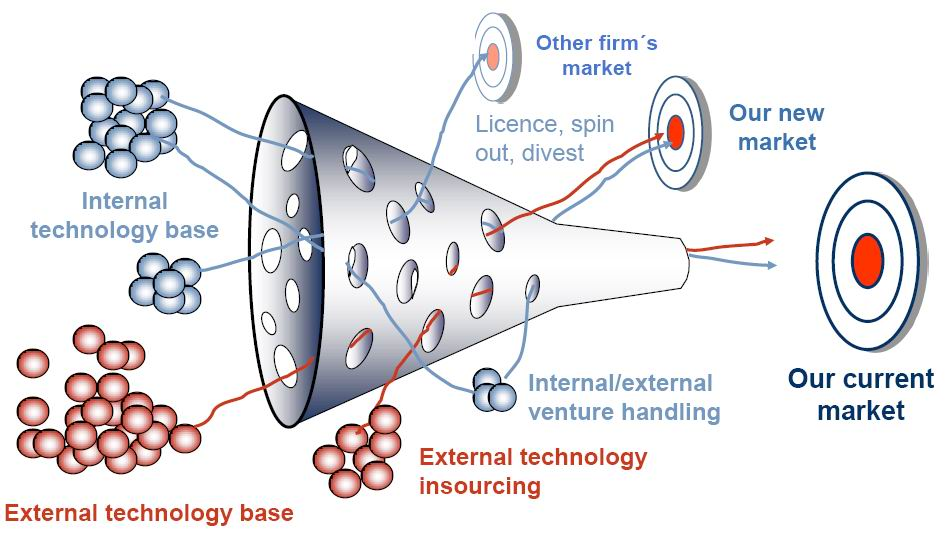 Buying patetntsfor own development
Licensing technology out that we will not utilize ourselves
Pecuniary(Market)
Developing ideas together with suppliers and distributors
Open sharing of technology
Non-pecuniary(Non.Market)
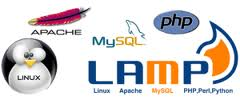 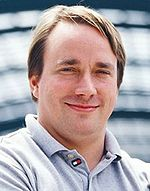 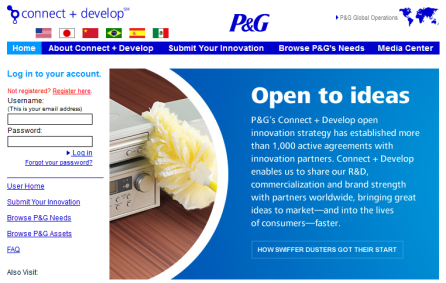 11
More than strategic use of external sources and paths to commercialization
Open innovation isalso about internal openness….
Open innovation is also open innovation processes between sourcing and paths to commercialization….






Open innovation is a model of innovation that crosses firm level boundaries – e.g. open innovation communities/spaces and open business models…
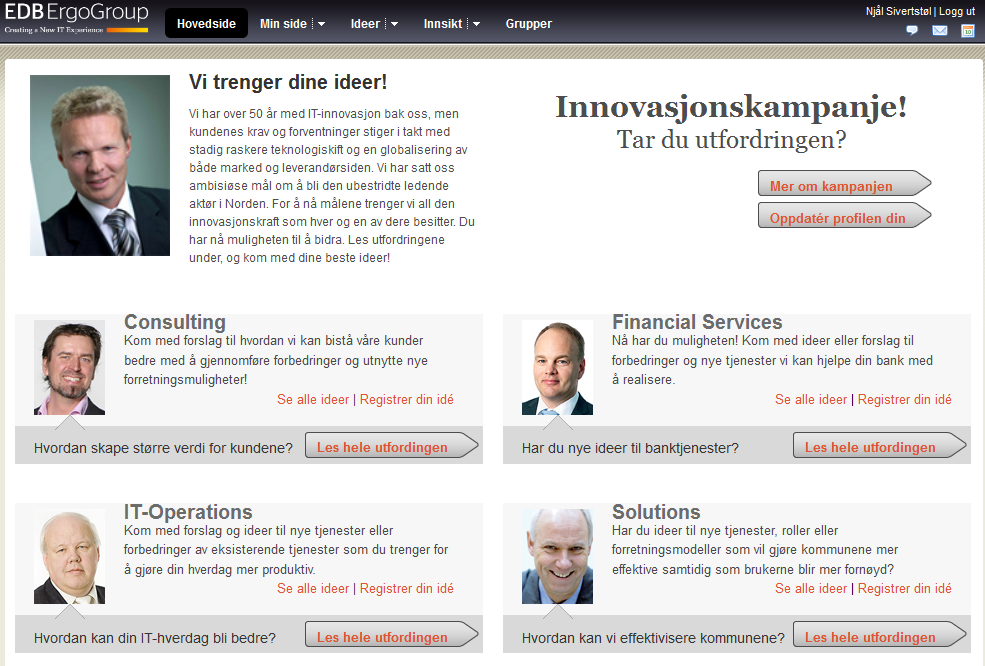 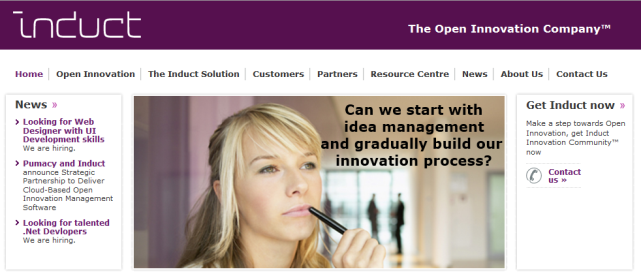 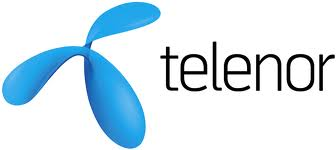 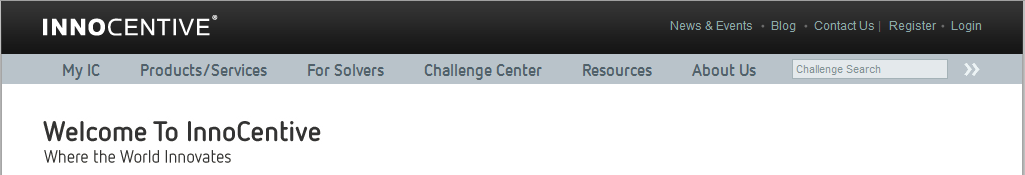 12
But where are the customers and consumers, I thought open innovation was all about democratizing innovation?
13
The relationship between open innovation and co-creation…
Innovation
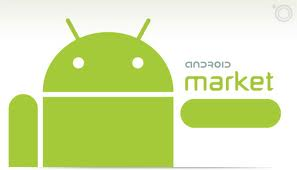 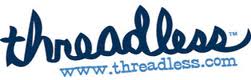 User innovation networks
User innovation
Open innovation
Democratizing innovation
Collective invention
Living labs
Crowdfunding
Open source
User driven innovation
User centric innovation
Upstream participants
E.g. Suppliers
Downstream participants
E.g. Customers
Social entrepreneurs
Employees
Collaborative consumption
Co-Creation of value
Crowdsourcing
Prosumption
Co-Production
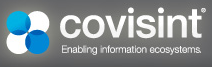 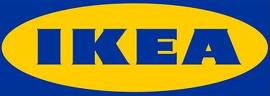 ”Production”
14
2. Open innovation and the characteristics of services
Intangibility:
What flows in and out of the open innovationprocess?
How to protect and capitalize and still remainopen on inbound and outbound flows? 

Inseparability:
Co creation becomes even more important,but more difficult (e.g. no prototypes, the importance of tangibility)?
How can we capture value if it is not clearwho has created it, anyone remember Nettby?
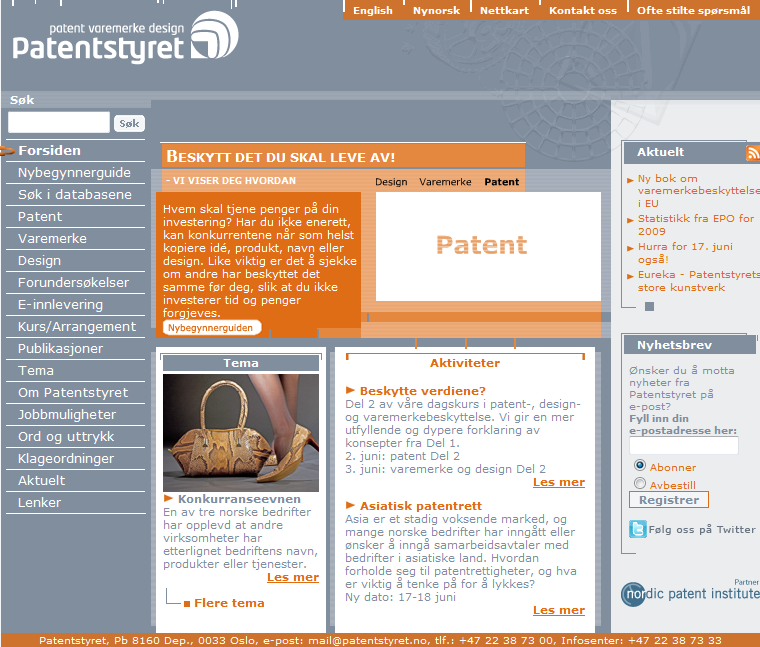 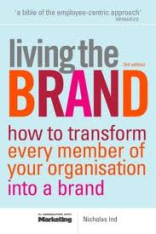 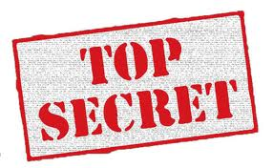 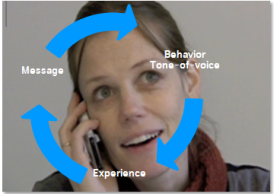 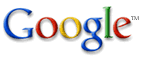 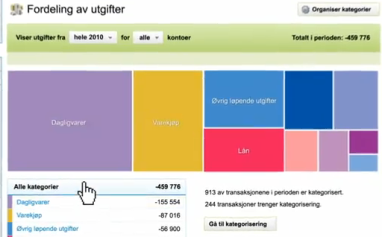 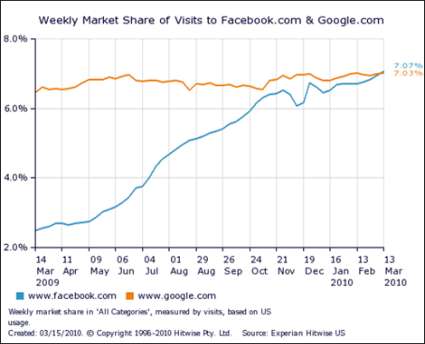 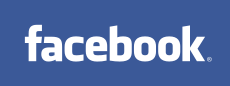 15
14.04.13
Fornavn Etternavn, navn@nhh.no
Aas and Pedersen, 2012
Review of 60 most cited articles on open innovation
Term ”open innovation” in ISI, ordered 60 most cited
Categorized according to Dahlander, 2010
Identified success factors/characteristics




Feasible for service innovation?
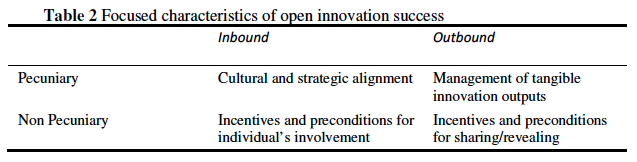 16
But please…, one of the most successfull examples of open innovation comes from the service industries – OSS…?
West and Gallagher, 2006
17
Characteristics of successful open service innovation – open software
Characteristics
Example
Ability to co-create 	
Real co-creation 		
IPR mechanisms established
Direct network effects


Co-creation platforms	
Standards			
Componentization (modules)	
Open infrastructures		
Few investments required upfront


Spillover 	
Value sharing (performance incentives))	
Incentives to contribute		
Team building and leadership
Code and/or interface design
Your contributions in popular applications
GPL, Creative Commons
Scale (global)(e.g. SourceForge)


Open development platforms
Well established coding practices
Modules, fragments of code/components
Open data sources
Download and start, user toolkits


Learn from sharing (educational)
Entrepreneurship– start your own

Gamification, kudos, cred
Social identity in groups
Preconditions
Fascilitation
Incentives
18
Applying the principles to services
Ability to co-create and real co-creation/contribution
Ensure that the participants/contributors have the required competence/abilities required to contribute and that their contributions are real
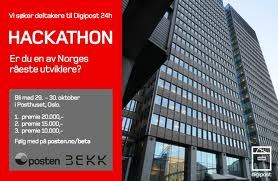 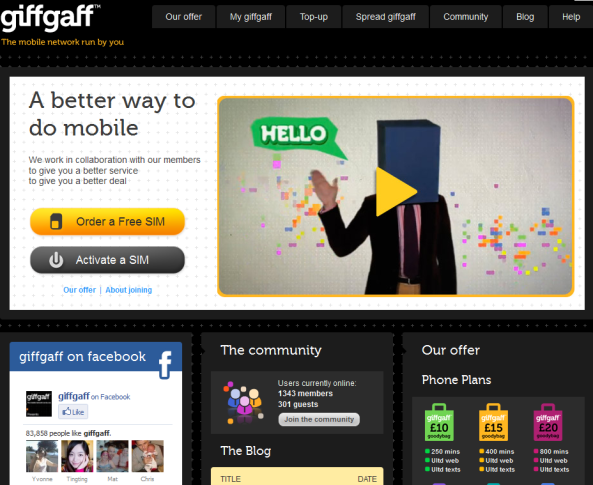 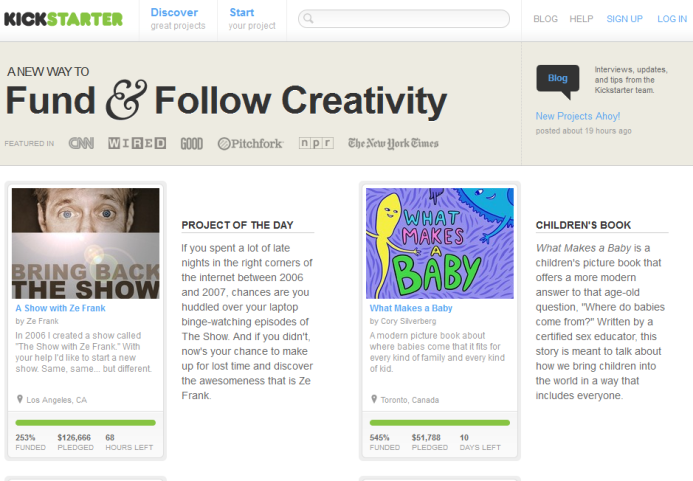 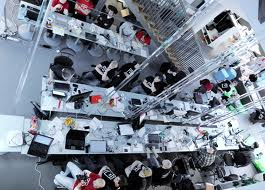 19
Applying the principles to services
Componentization / modularization
Make tasks/assignments/challenges that are manageable and separable that all contributors can identify with
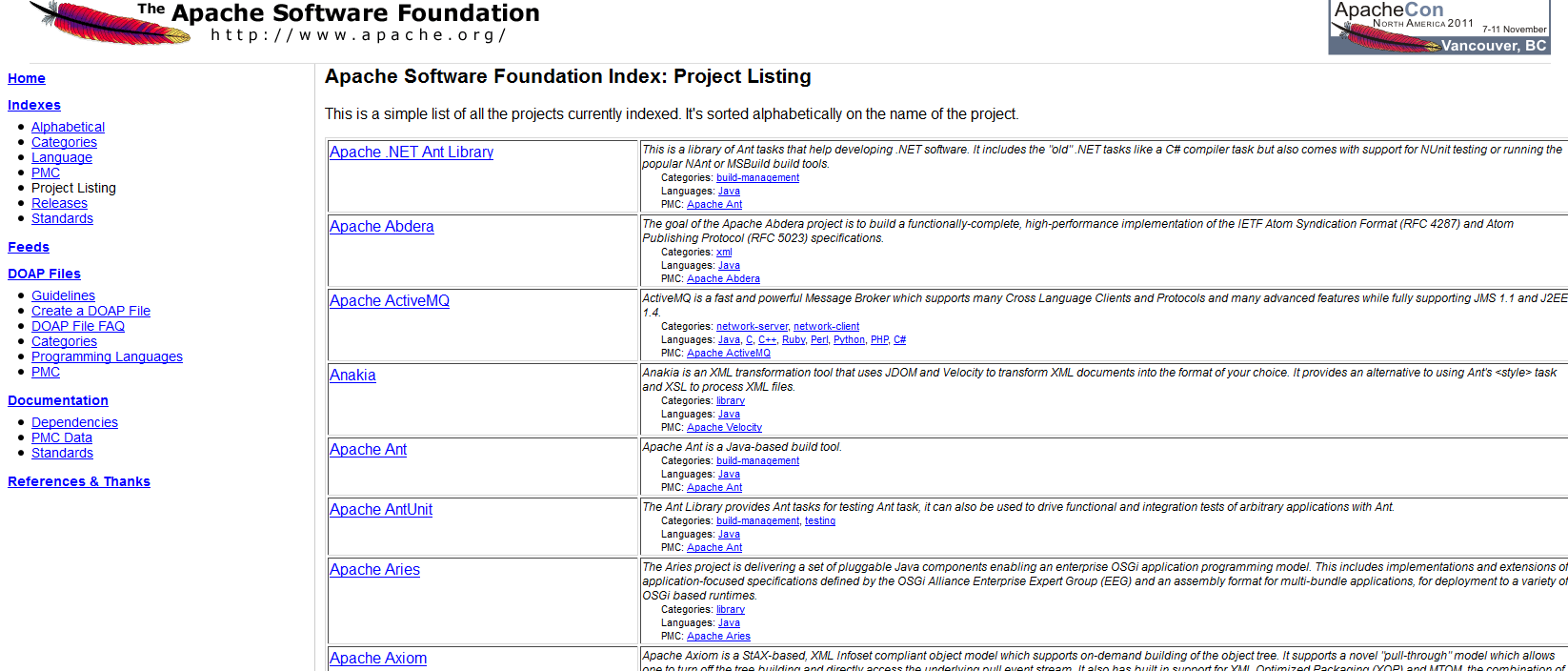 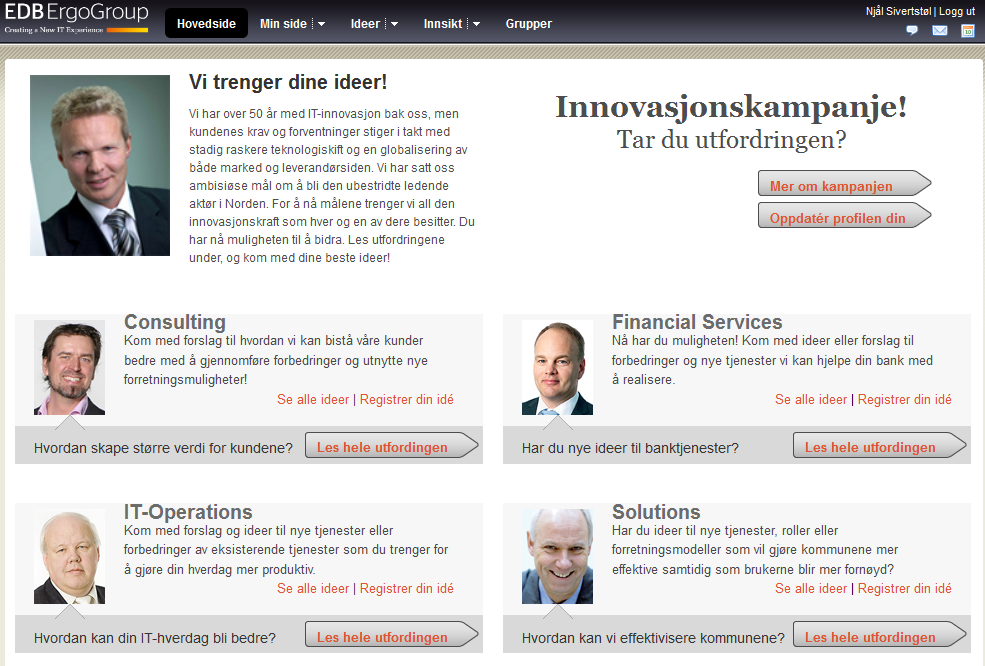 Favorable characteristics for open source production are (a) its modularity (the overall project is divided into much smaller and well-defined tasks (`modules') that individuals can tackle independently from other tasks
(Lerner and Tirole, 2004)
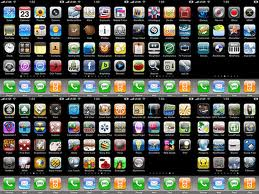 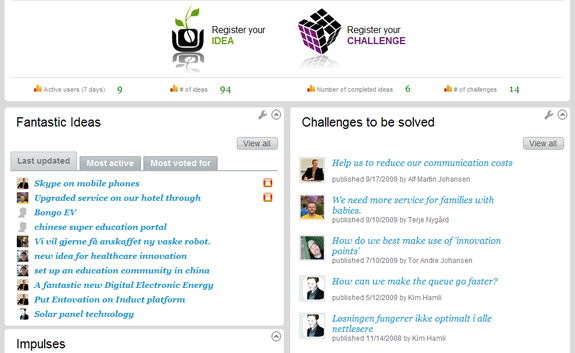 20
Applying the principles to services
Incentives to contribute and team building (social identity)
Use a multitude of incentive mechanisms, including gamification and offer social communities (identity)
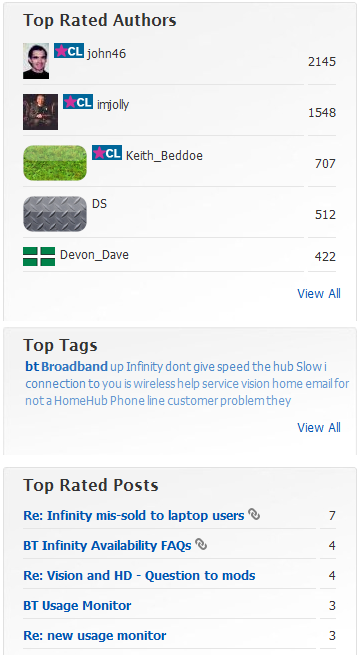 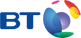 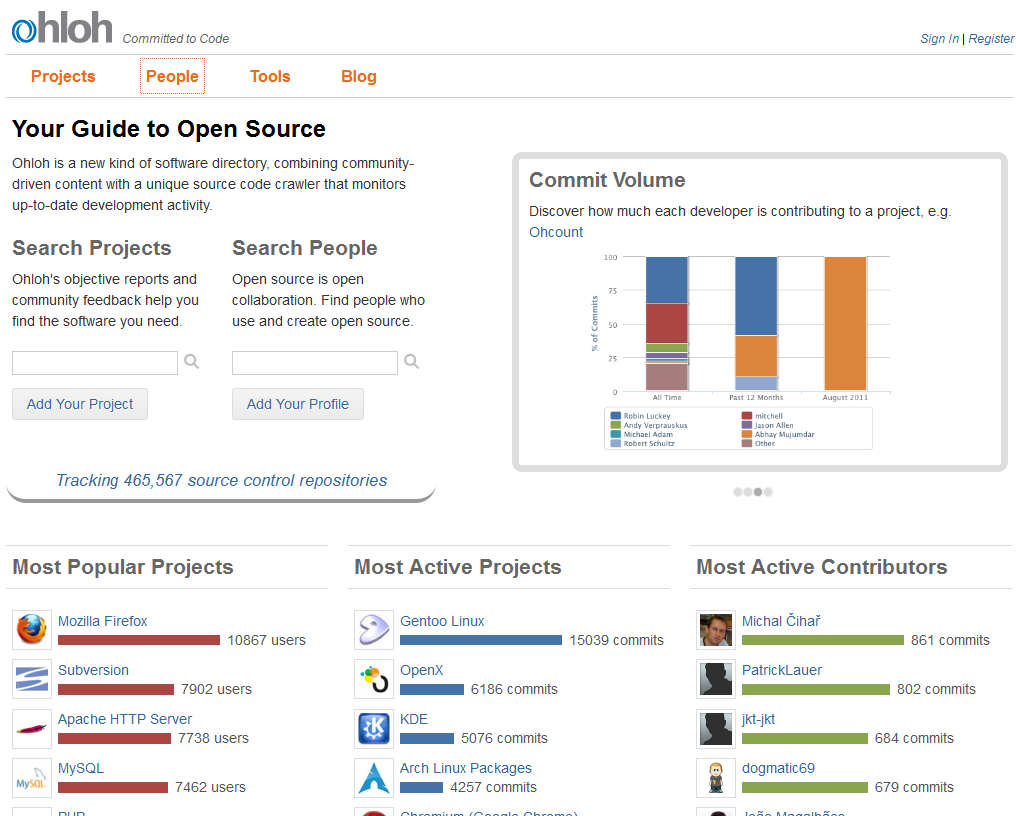 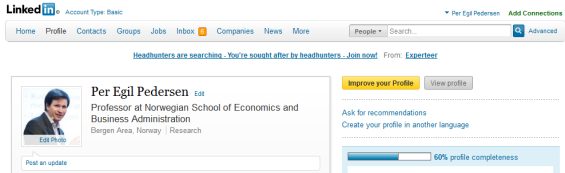 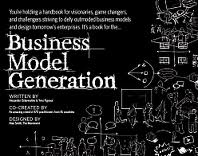 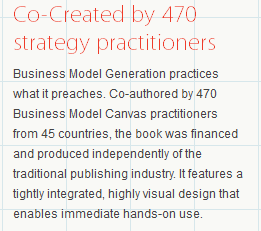 Gamification
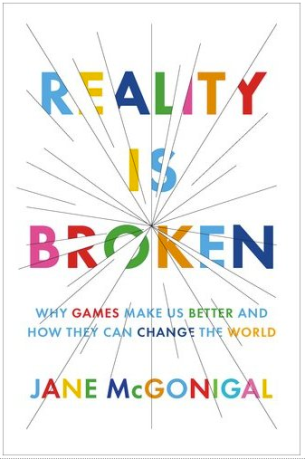 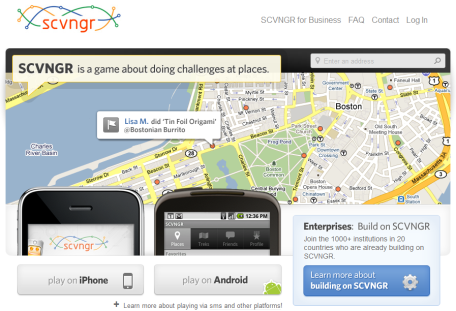 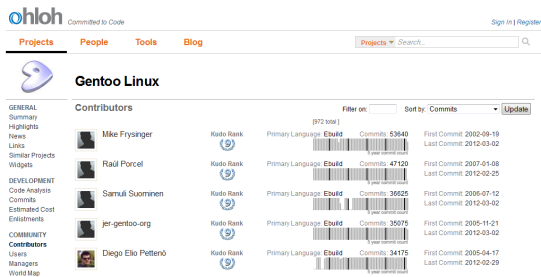 …from other tasks); and (b) the existence of fun challenges to pursue.
(Lerner and Tirole, 2004)
21
Applying the principles to services
Platform for co-creation and user toolkits
Offer a simple platform for co-creation and user toolkits
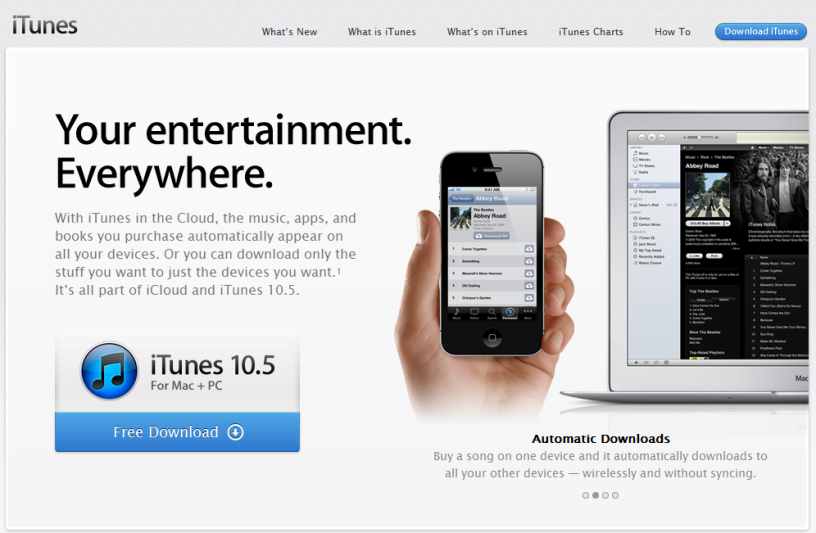 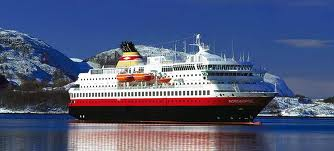 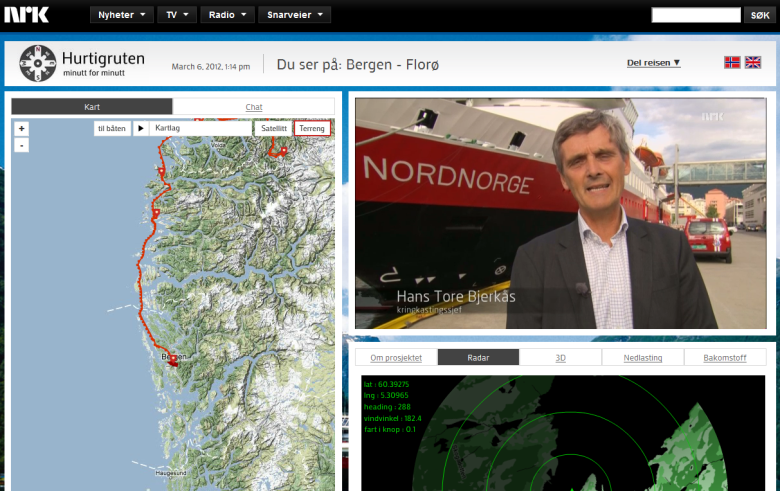 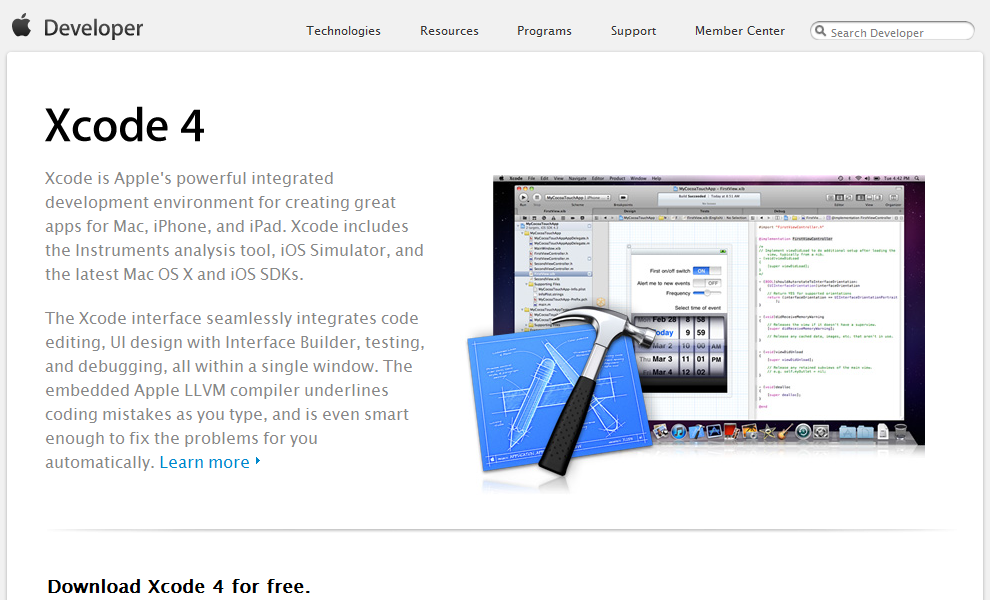 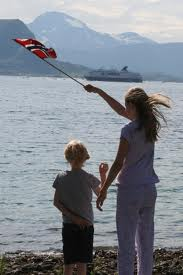 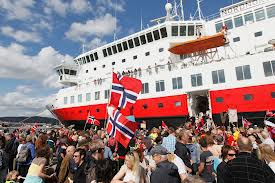 22
14.04.13
Fornavn Etternavn, navn@nhh.no
West and Gallagher, 2006
Conceptual paper with OSS empirical study, but rather untraditional reporting
Empirical material: 41 interviews of OSS innovation representatives, 800 news articles, community participation 
No traditional transcription and analysis, reporting on projects/developments rather than informants
Management challenges addressed:
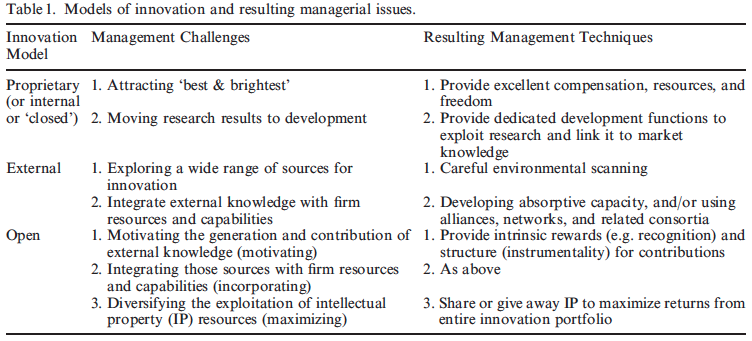 23
14.04.13
Fornavn Etternavn, navn@nhh.no
West and Gallagher, 2006
Focused challenges:
Ways to exploit internal innovation (maximization), incorporate external innovation into internal development (incorporation), and motivating outsiders (motivation)
Strategies:
Maximization – manage own IP portfolio, e.g. Selling complements (consulting), pooled R&D (trade IP)
Incorporation – planned pooled R&D, why – more gained from expanding market, few individual ways to commercialization
Motivation – multitude of incentive mechanisms, e.g. direct utility (share and apply), intrinsic benefits (learning), signalling (status, employment)










OSS has some particularities… transferable?
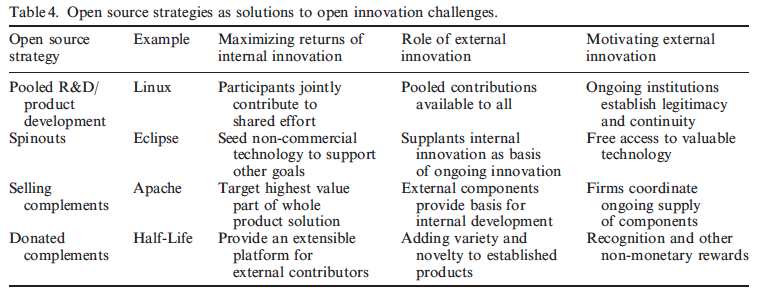 24
14.04.13
Fornavn Etternavn, navn@nhh.no
But what about customers – Oliveira and von Hippel (2011)
Oliveira and von Hippel, 2011 - Daniel
25
14.04.13
Fornavn Etternavn, navn@nhh.no
But what about customers – Oliveira and von Hippel (2011)
Empirical study, rather uncontroversial empirical data and method
Idea – List a number of currently offered commercial and retail banking services. Identify the locus of innovation for these services…
Theory:
General theory on service innovation as a producer centric process
General theory of user innovation
No match between these into propositions or hypotheses  for services
26
14.04.13
Fornavn Etternavn, navn@nhh.no
But what about customers – Oliveira and von Hippel (2011)
Method:
List services of 5 largest commercial banks in US, both personal and corporate financial services
36 corporate (20) and retail (16) banking services, now computerized
Locus of innovation identified through financial trade journals to identify commercialized date
Searched through google scholar, books and other sources for the service idea publised prior to the commercialized date
Interviews and discussions with 14 finencial service experts
Findings:
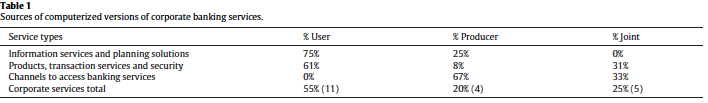 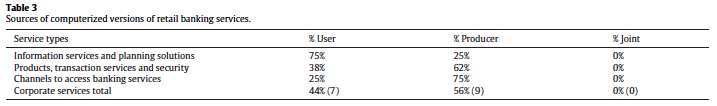 27
14.04.13
Fornavn Etternavn, navn@nhh.no
But what about customers – Oliveira and von Hippel (2011)
Findings cont:
Same for manual services…
Implications:
Searching for innovations among users rather than co-development also relevant for services (source/idea) – lead user perspective also in services
Particularly important for self-service categories of services as users innovate on these as a ”platform”
Users adjacent activities to service offerings (e.g. data) is an important source of innovation (journey) that may create competitive advantage
Offer toolkits rather than predefined versions of services that users can innovate on
28
14.04.13
Fornavn Etternavn, navn@nhh.no
Summary
Open innovation
Open service innovation – challenges
Open service innovation – OSS
Open service innovation – user innovation
29